Teachers’ Pensions Action Forum October 2024
Monthly Contributions Reconciliation & Monthly Data Collection
Service submissions
There are 2 ways to submit monthly service and salary information to us 

Monthly Data Collection (MDC) 
MDC submission 
Contribution breakdown slip
Matching payment by 7th 
Enrolment template (if required)

Monthly Contributions Reconciliation (MCR)
MCR submission
Matching payment by 15th
Enrolment
There are two ways that an employee can be enrolled into the Teachers’ Pension Scheme:
Contractually enrolled
Through the Auto Enrolment process.
Contractual Enrolment
This happens when:
You hire a teacher/lecturer
They’re given a new contract
An employee joins because of a TUPE contract
An employee joins you because of a New Fair Deal transfer.
Auto Enrolment
In October 2012, new legislation was introduced that was designed to encourage more people to start saving towards their retirement
Employers were given ‘Staging Dates’, which is the date that they had to assess their workforce to identify those people who were required to be placed into a qualifying pension scheme. All staging dates have now been passed with the latest being in Feb 2018
This exercise is then repeated on or around the 3rd anniversary of an employer’s ‘Staging Date (3 months either side) - this is known as Re-enrolment
From 1st October 2017, auto enrolment is applicable from the day a new employer's member of staff starts work, however contractual enrolment also applies which means all new staff will be contractually enrolled.
MDC employer’s enrolment template
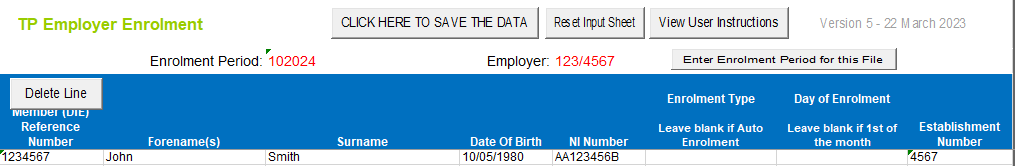 Enrolment Type Field 
Populate with ‘C’ for Contractual or leave blank for Auto Enrolment

Day of Enrolment
Populate with the date the member joined establishment, unless 1st of the month then leave blank
Enrolments on MCR
Enrolment Type Field 

Populate with ‘Auto’ or ‘Cont’
Start Date – ‘ddmmyyyy’ – will be used to record the enrolment date 
No longer need to supply an enrolment template
What do you need to do?
Include all new employees on your MDC/MCR submission
If you’re on MDC, complete the enrolment template
If you’re on MCR, contractual enrolment can be recorded in the submission
Issue starter pack if we can’t
Deduct contributions from member.
Backdated Pay Awards MDC
This is where there’s no change to the member’s employment circumstances, no extra responsibilities or hours, just an uplift in pay such as the annual awards.

For each month the pay award affects, we require an updated line (U) in the MDC submission

When paying arrears of pensionable pay in a pay period due to a backdated pay award, the arrears must be ignored when working out the contribution percentage

Contributions are calculated on the ‘normal’ earnings for the month and that tier is applied to their total pensionable pay.
Backdated Pay Awards MDC
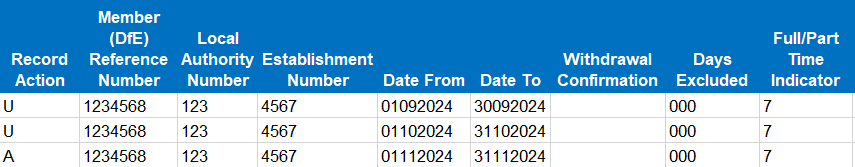 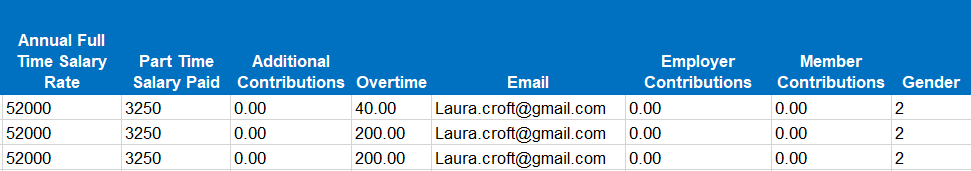 Backdated Pay Awards MCR
This is where there’s no change to the member’s employment circumstances, no extra responsibilities or hours, just an uplift in pay such as the annual awards.

For each month the pay award affects, we require an updated line (U) in the MCR submission. 

BK indicator needs to be used in the calculation method for contribution tier on the U lines for the awards 

Tier and banding are determined by the current month’s actual pensionable pay (excluding any BK awards for previous months OR overtime)

When paying arrears of pensionable pay in a pay period due to a backdated pay award, the arrears must be ignored when working out the contribution percentage (i.e. tier) using the ‘When Paid’ method and BK indicator in the contribution calculation method field 

Contributions are calculated on the ‘normal’ earnings for the month and that tier is applied to their total pensionable pay for all lines within the backdated pay ward

Backdated pay awards guide
Backdated Pay Awards MCR
‘When Paid’ deduction for a member who is owed a back-dated pay increase
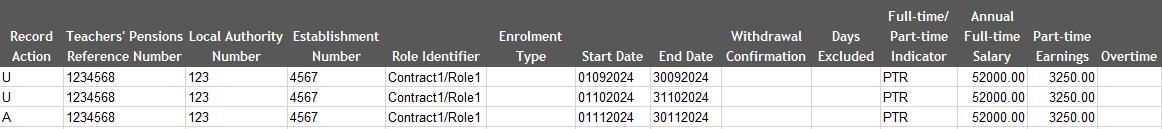 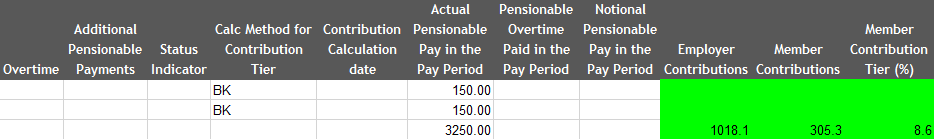 Correct submission example MDC
MDC file submitted
Breakdown slip sent
Email confirms submission has been accepted
Deadline is met
Payment is made
Submission accepted
A payment that matches the breakdown slip is made via BACS transfer
The payment reaches us before the 7th of the month
Employer or Payroll Provider submits September files on 5th October
Correct submission example MCR
MCR file submitted
Notification received
Deadline is met
Payment is made
Submission accepted
Employer or Payroll Provider submits September file on 10 October
Email advises of message in Employer Portal account
Message confirms submission has been accepted
A payment that matches the MCR file is made via BACS transfer
The payment reaches us before the 15th of the month
MCR on-boarding
From the end of this financial year, we want to make sure we take the time to assess the current process. With this in mind, we want to give you the heads up that from 1 April 2025, we will pause on-boarding
If you would like to on-board your establishment before  that time, please send an on-boarding form with the date you would like to go live 
Monthly Contributions Reconciliation (MCR) gives both you and us greater assurance that the information submitted is accurate and helps to reduce the risk of variances between service and contributions.
Pre-onboarding MCR Checklist
Ensure your software or payroll provider is ready
Make sure your delegation details are up to date
Check your contact details & data centre access is correct
Read our MCR guide
Read our on-boarding guide & complete the form
Complete the MCR training
Complete the data cleanse exercise
Test your MCR submission.
Questions?
Contact us
Visit us at: www.teacherspensions.co.uk
Employer helpline: 0345 300 3756 Monday – Friday 8.30am – 6pm
Useful Email Addresses
Useful Resources
Useful Videos
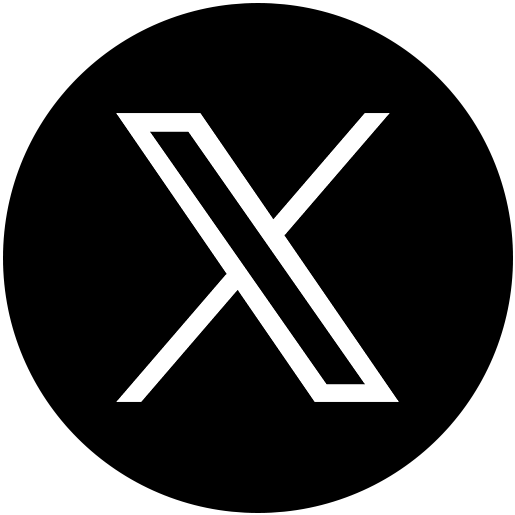 X (Formerly Twitter)
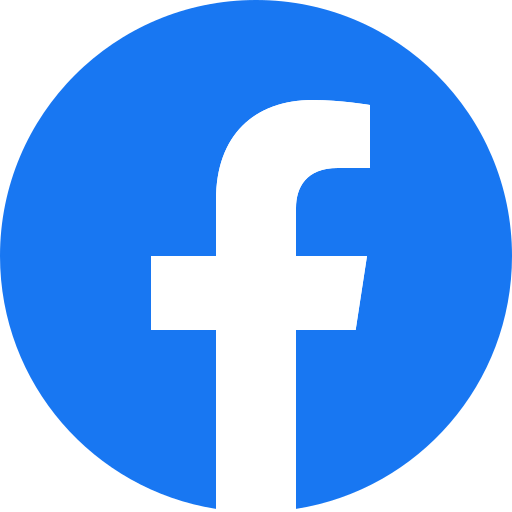 Facebook
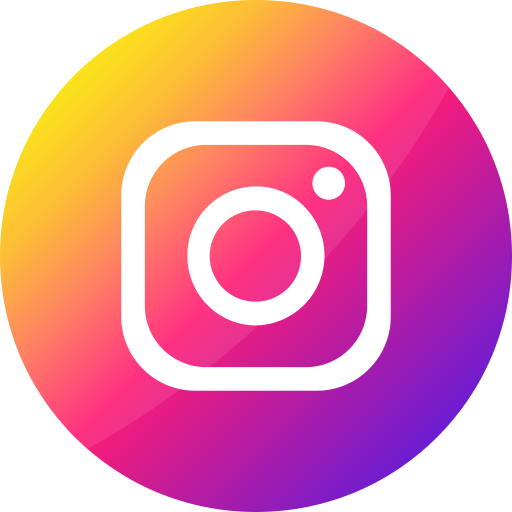 Instagram
LinkedIn
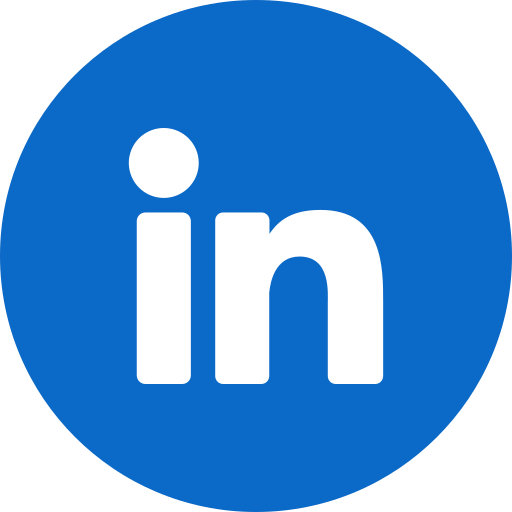 YouTube
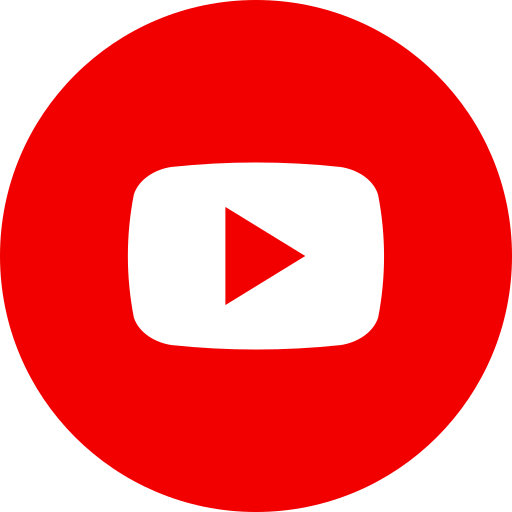 Thank You